г
л
ПАМЯТКА ПО ОХРАНЕ ТРУДА
при выполнении работ на высоте
к_______________________________________________’___________’______________________________________________________J
Приказ Минтруда России от 11.12.2020 № 883н
«Об утверждении Правил по охране труда при строительстве, реконструкции и ремонте»
Приказ Минтруда России от 11.12.2020 № 882н
«Об утверждении Правил по охране труда при производстве дорожных строительных и ремонтно-строительных работ»
Приказ Минтруда России от 16.11.2020 № 782н «Об утверждении Правил по охране труда при работе на высоте»
У
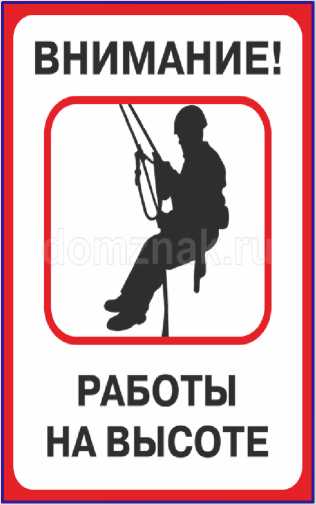 К работам на высоте относятся работы, при которых:
а) существуют риски, связанные с возможным падением работника с высоты 1,8 м и более, в том числе:
при осуществлении работником подъема на высоту более 5 м, или спуска с высоты более 5 м по лестнице, угол наклона которой к горизонтальной поверхности составляет более 75°;
при проведении работ на площадках на расстоянии ближе 2 м от неогражденных перепадов по высоте более 1,8 м, а также, если высота защитного ограждения площадок менее 1,1 м;
б) существуют риски, связанные с возможным падением работника с высоты менее 1,8 м, если работа проводится над машинами или механизмами, поверхностью жидкости или сыпучих мелкодисперсных материалов, выступающими предметами.
К_____________________________________________________________________)
К выполнению работ на высоте допускаются работники не моложе 18 лет, имеющие необходимую теоретическую и практическую подготовку, прошедшие медицинский осмотр и не имеющие противопоказаний по состоянию здоровья, прошедшие вводный и первичный на рабочем месте инструктажи по охране труда и обучение по специальной программе, аттестованные квалификационной комиссией и получившие допуск на право выполнения этой работы.
5 ШАГОВ К БЕЗОПАСНОЙ РАБОТЕ НА ВЫСОТЕ
ШАГ 3. Проведение обучения работников.
Работодатель обязан организовать до начала проведения работы на высоте обучение безопасным методам и приемам выполнения работ на высоте работников:
а) допускаемых к работам на высоте впервые;
б) переводимых с других работ, если указанные работники ранее не проходили соответствующего обучения;
в) имеющих перерыв в работе на высоте более одного года.
Работники, выполняющие работы на высоте, должные знать и уметь применять безопасные методы и приемы выполнения работ на высоте, а также обладать соответствующими практическими навыками.
<_____________________
ШАГ 2. Распределение работников по 3 группам безопасности.
- К 1-й относятся работники, допускаемые к работам в составе бригады или под непосредственным контролем работника, назначенного приказом работодателя.
-  Ко 2-й - бригадиры, мастера, руководители
стажировки, а также работники, назначаемые по наряду-допуску ответственными исполнителями работ на высоте и работники, допускаемые к работам в      составе      бригады      из      числа
высококвалифицированных рабочих и специалистов.
- К 3-й группе относят руководителей и специалистов, которые могут проводить обучение по охране труда. Работников, ответственных за безопасность проведения работ на высоте, утверждающих план работ, проводящих осмотры СИЗ.
.______________________    ______________________У
ШАГ 1. Формирование списка работников, которые допускаются к работе на высоте.
Кто эти работники?
- Мастера;
- Бригадиры;
- Руководители стажировки;
- Работники, которых назначают по
наряду-допуску ответственными исполнителями работ на высоте.
Они должны знать требования охраны труда, безопасные методы и приемы выполнения работ на высоте.
Работать они могут как в составе бригады, так и под непосредственным контролем ответственного работника.
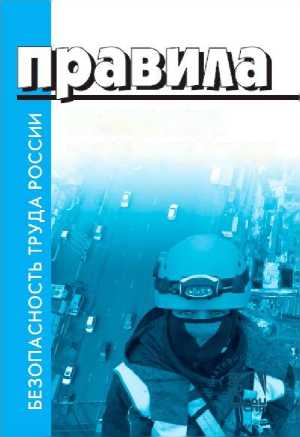 ШАГ 5. Оформление протоколов и удостоверений по окончании обучения.
Обучение безопасным методам и приемам выполнения работ на высоте завершается экзаменом.
Результаты периодической проверки знаний безопасных методов и приемов выполнения работ на высоте оформляются протоколом комиссии.
Работникам 1, 2 и 3 групп, успешно сдавшим экзамен по результатам проведения обучения и отработке практических умений применения безопасных методов и приемов выполнения работ
ШАГ 4. Проведение проверки знаний по ОТ.
Периодическое обучение работников 1 и 2 групп безопасным методам и приемам выполнения работ на высоте осуществляется не реже 1 раза в 3 года.
Периодическое обучение работников 3 группы безопасным методам и приемам выполнения работ на высоте осуществляется не реже 1 раза в 5 лет.
Экзамен проводится экзаменационными
ПО ОХРАНЕ ТРУДА ПРИ РАБОТЕ НА ВЫСОТЕ
комиссиями, создаваемыми приказом руководителя организации. Состав экзаменационных комиссий для приема экзамена у работников, допускаемых к проведению работ на высоте, выполняемых с
на высоте,
выдается удостоверение о допуске к
оформлением наряда-допуска, формируется
из
соответствующим работам на высоте.
работников 3 группы.
У
Эти простые действия помогут вам не просто придерживаться буквы закона, но обезопасить своих сотрудников, снизить риски и, наконец, избежать жестких штрафов за нарушение правил по охране труда.
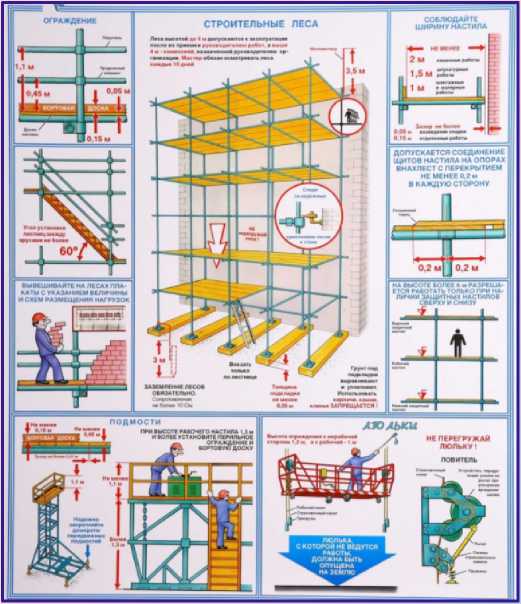 Работники, выполняющие работы на высоте, должны иметь квалификацию, соответствующую характеру выполняемых работ. Уровень квалификации подтверждается документом о профессиональном образовании (обучении) и (или) о квалификации.
Необходимость периодического обучения работников, выполняющих работы на высоте с применением средств подмащивания, а также на площадках и рабочих местах с защитными ограждениями высотой 1,1 м и более, устанавливается работодателем при реализации процедуры подготовки работников по охране труда СУОТ.
Работникам, выполняющим работы на высоте, в том числе с применением средств подмащивания, а также на площадках с защитными ограждениями высотой 1,1 м и более, а также работникам 1 и 2 групп, при успешном окончании обучения безопасным методам и приемам выполнения работ на высоте и
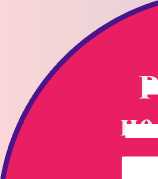 получении удостоверения работодатель до начала проведения ими
\ \
\
на высоте обеспечивает проведение стажировки.
работ
Обучение работников безопасным методам и приемам выполнения работ на высоте в заочной форме, а также исключительно с использованием электронного обучения и дистанционных технологий, проведение практических занятий по освоению безопасных методов и приемов выполнения работ на высоте, а также прохождения стажировки в режиме самоподготовки работником не допускается.
тветственность за нарушение Правил охраны труда
Если компания — работодатель
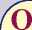 и
/
F
не выполняет требования, обозначенные в Правилах, на него налагается штраф. Для должностного лица или ИП штраф составит 15-20 тысяч рублей;
для юридического лица — 110-130 тысяч рублей.
Ч____________________________7
самостоятельной работе
самостоятельной работе
не допускаются.
/
/
X
<______________________________7
ОХРАНА ТРУДА НА ПРОИЗВОДСТВЕННЫХ ПЛОЩАДКАХ
(                                                             л
Для ограничения доступа работников и посторонних лиц в зоны повышенной опасности, где возможно падение с высоты, травмирование падающими с высоты материалами, инструментом и другими предметами, а также частями конструкций, находящихся в процессе сооружения, обслуживания, ремонта, монтажа или разборки, работодатель должен обеспечить их ограждение.
<________________________________________________________________)
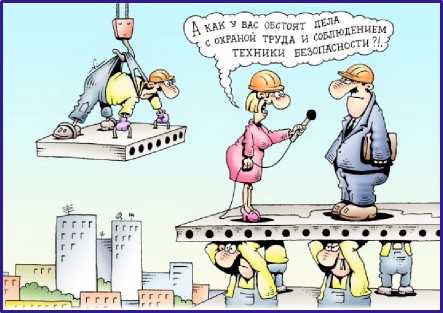 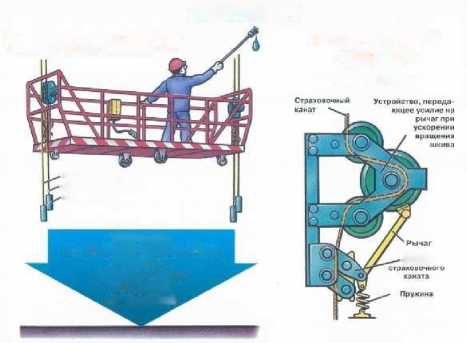 ЛЮЛЬКИ
Выполнение работ с люлек строительных подъемников (вышки) и фасадных подъемников в соответствии с осмотром рабочего места осуществляется с использованием удерживающих или страховочных систем.
Рабочие места грузоподъемных механизмов, расположенные выше 5 м, должны обеспечиваться средствами эвакуации с высоты, предусмотренными Правилами.
Высота ограждения с нерабочей стороны 1,2 м, а с рабочей-1 м
НЕ ПЕРЕГРУЖАЙ ЛЮЛЬКУ!
ЛОВИТЕЛЬ
Рабочий канат
• Страховочный канат
Пригрузы
ЛЮЛЬКА,
С КОТОРОЙ НЕ ВЕДУТСЯ
Сжимы
РАБОТЫ, ДОЛЖНА БЫТЬ
ОПУЩЕНА НА ЗЕМЛЮ
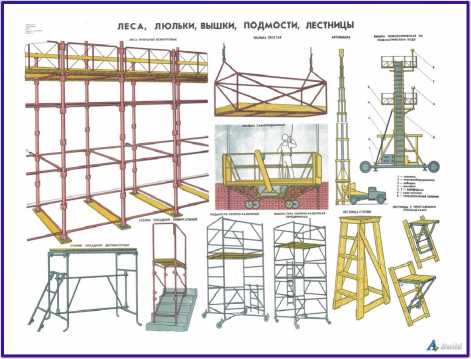 Леса, подмости и другие приспособления для выполнения работ на высоте должны быть изготовлены по проектам или типовым схемам применения из руководств (инструкций) по эксплуатации изготовителя, и взяты организацией на инвентарный учет.
Использование элементов разных изготовителей в одной инвентарной конструкции лесов и подмостей не допускается без документального подтверждения этими из готовителями их взаимной совместимости.